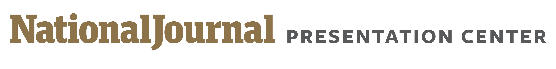 Virginia’s 2017 election results
Results from the statewide legislative and executive elections
November 14, 2017

Producer 
Adriana Morton

Director 
Alistair Taylor
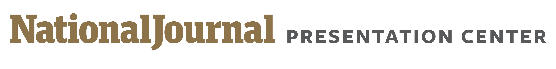 VIRGINIA ELECTION RESULTS
Overview of Virginia 2017 election results
Governor
Lt. Governor
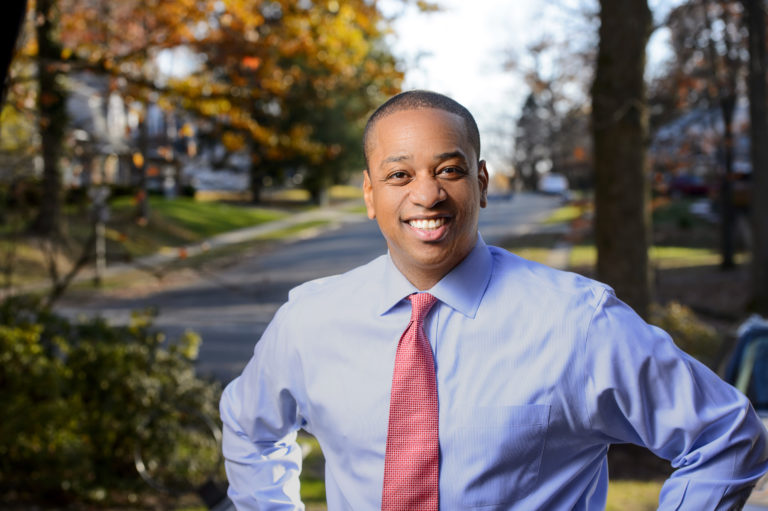 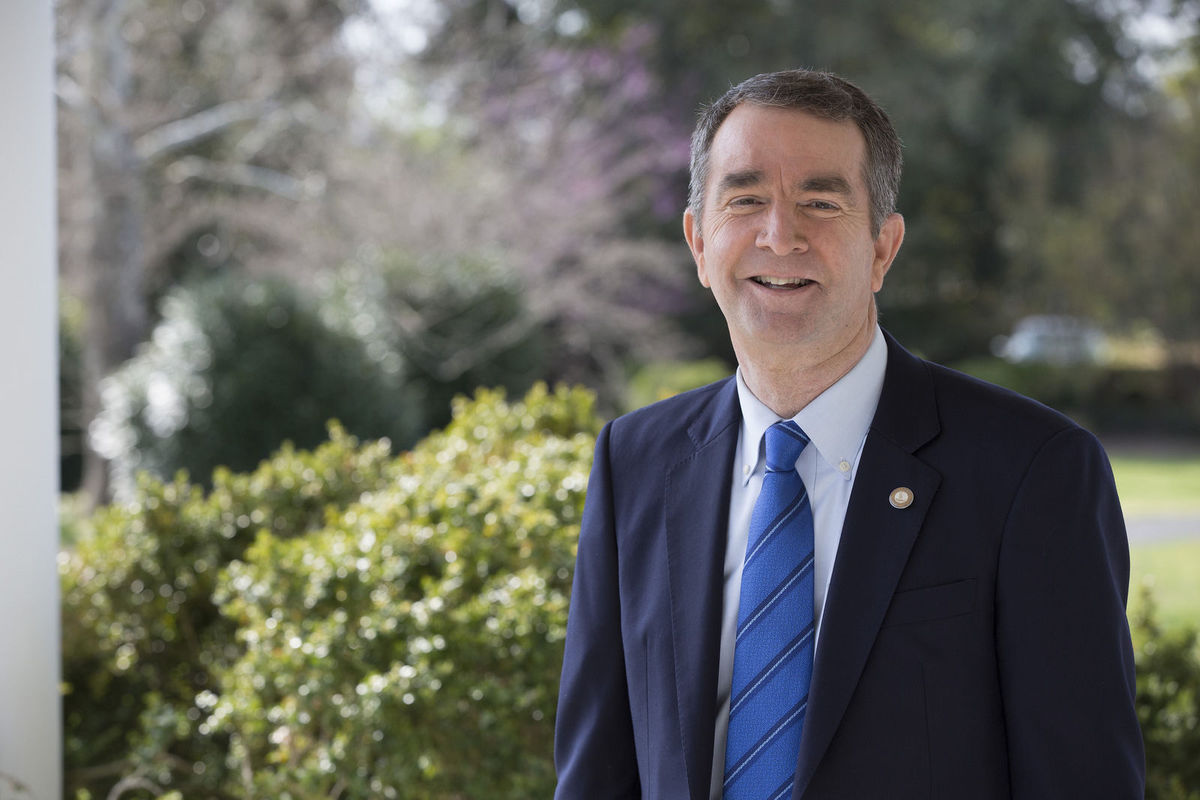 Attorney General
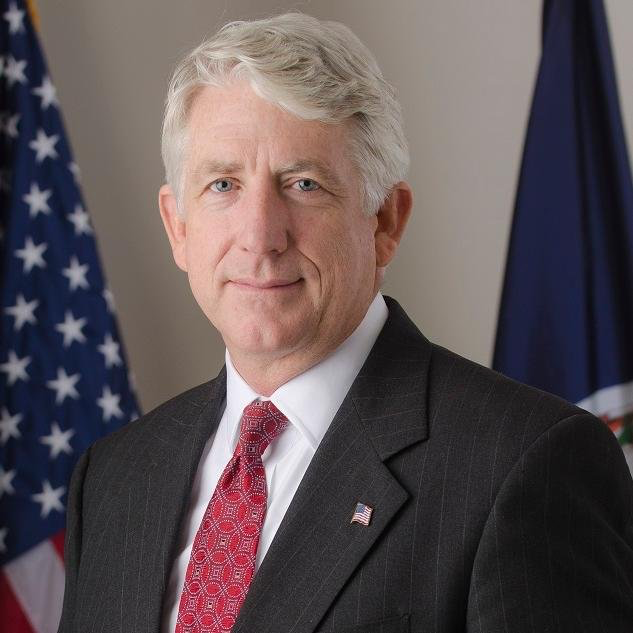 Sources: Ballotpedia; National Journal research.
November 8, 2017  |  Adriana Morton
2
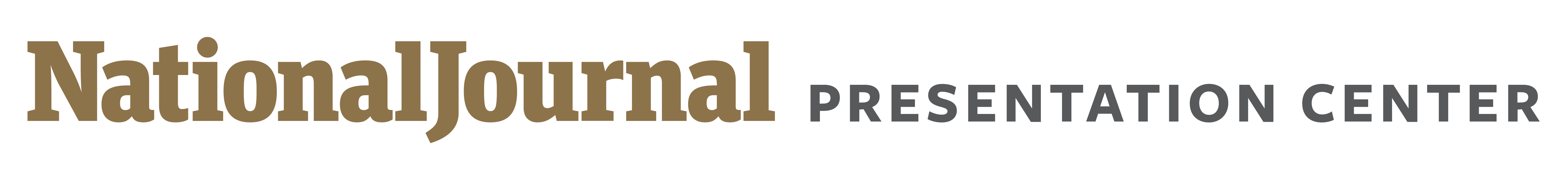 2017 ELECTION PROFILE
Gov. Ralph Northam
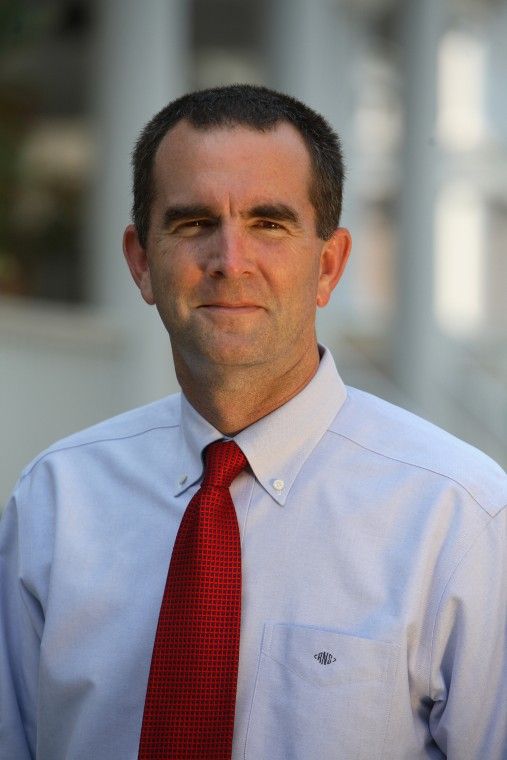 Sources: Ballotpedia, 2017; Ralph Northam for Governor of Virginia, 2017.
November 7, 2017  |  Justin C. Brown
3
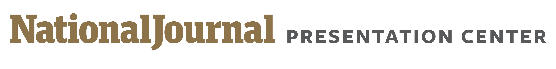 VIRGINIA ELECTION RESULTS
Northam saw surprisingly high support in central Virginia, while Gillespie had high margins in western Virginia
Virginia gubernatorial election results, by county
Analysis
Western Virginia was a stronghold for Ed Gillespie
Northam found the highest support primarily in urban areas 
Voter turnout appears to be significantly higher than the last gubernatorial election in 2013
Democrats’ margin of victory in Virginia has grown steadily over the past two major elections
Sources: Ballotpedia; National Journal research.
November 8, 2017  |  Adriana Morton
4
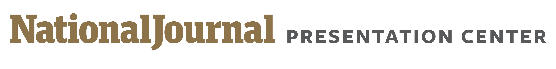 VIRGINIA ELECTION RESULTS
Overview of state legislature election results
State Senate
Changes in House of Delegates
19-21
49-48
(+15 Dem)
■ Democrats  ■ Republicans
■ Democrats  ■ Republicans
*3 seats are not included in this count because they are too close to call as of 9:00 AM, November 14, 2017
*The Virginia State Senate did not have an election in 2017
Analysis
Northam’s win in the gubernatorial election carried over to the election for the House of Delegates
Elections in the 28th, 40th and 94th districts are too close to call and are inconclusive
The next State Senate election will take place on November 5, 2019
Sources: Ballotpedia; National Journal research.
November 14, 2017  |  Adriana Morton
5